これからのプラズマは覆うのが常識へ…
IT’S NEW!! 　新型プラズマ切断機 
PC-8000CNC-CV　フルカバー型
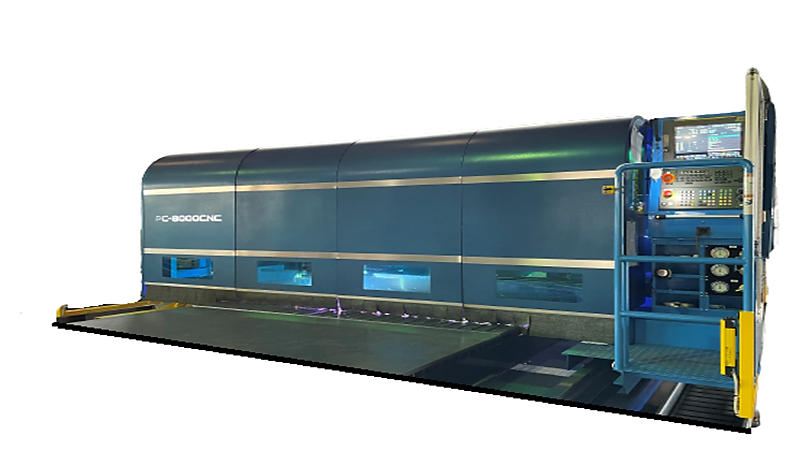 従来のプラズマ切断機を取り巻く作業環境の悪化要因となるアーク光の拡散低減、
更には特定化学物質障害予防規則に該当する溶断ヒュームの拡散・曝露低減など、
作業者と周囲に対する環境を改善するフルカバー仕様の次世代プラズマ切断機です。
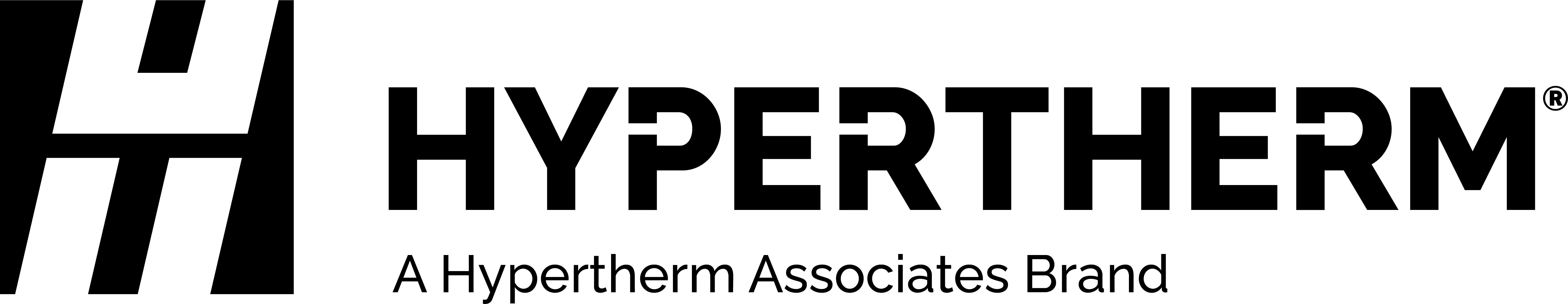 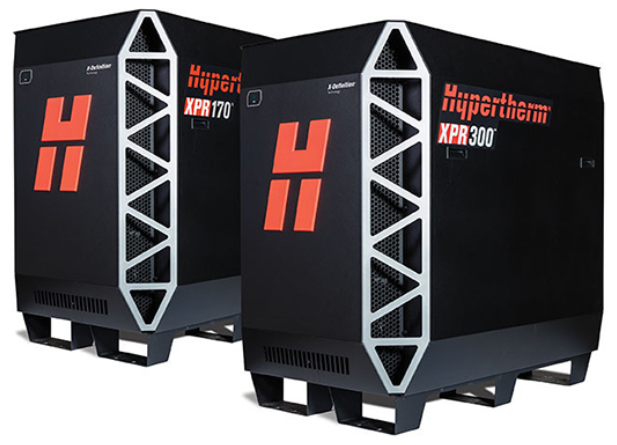 XPRプラズマシステムは、重工業向けの軟鋼・ステンレス・アルミ切断業界においてトップシェア。
新技術と次世代の洗練されたプロセスであるX-Definition切断を融合させることで切断品質を大きく進化させます。
コータキ精機株式会社
　ＰＣ事業部
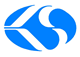 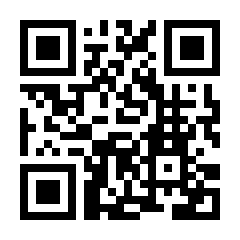 〒411-0934　静岡県駿東郡長泉町下長窪1032
　TEL:055-989-2209  FAX:055-989-2239
　https://www.kohtaki.co.jp/